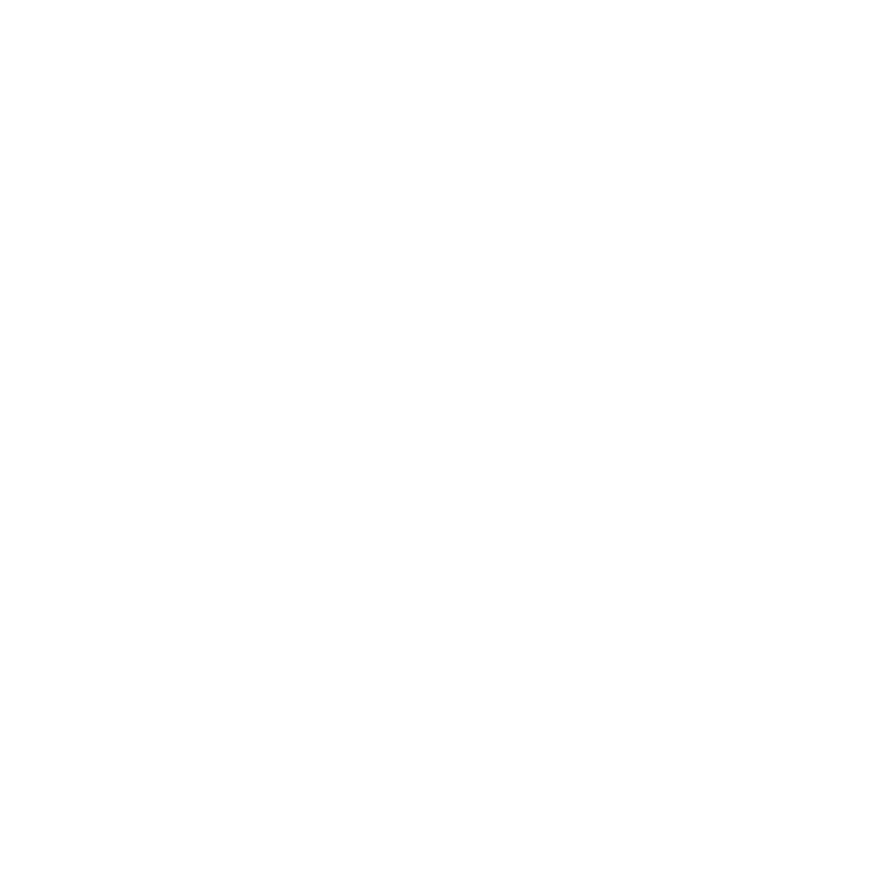 Connah’s Quay High School
Curriculum for Wales Scheme of Learning:Mathematics and Numeracy
Year Group
8
Unit/ Topic
Fractions
Statements of What Matters
Number Systems
Algebra
The number system is used to represent and compare relationships between numbers and quantities.
Numbers are the symbol system for describing and comparing quantities. This will be the first abstract concept that learners meet in mathematics, and it helps to establish the principles of logical reasoning. In mathematics the number system provides learners with a basis for algebraic, statistical, probabilistic and geometrical reasoning, as well as for financial calculation and decision-making.
Knowledge of, and competence in, number and quantities are fundamental to learners’ confident participation in the world, and provide a foundation for further study and for employment. Computational fluency is essential for problem-solving and progressing in all areas of learning and experience. Fluency is developed through using the four basic arithmetic operations and acquiring an understanding of the relationship between them. This leads to preparing the way for using algebraic symbolisation successfully.
Algebra uses symbol systems to express the structure of mathematical relationships.
Algebra is the study of structures abstracted from computations and relations, and provides a way to make generalisations. Algebraic thinking moves away from context to structure and relationships. This powerful approach provides learners with the means to abstract important features and to detect and express mathematical structures of situations in order to solve problems. Algebra is a unifying thread running through the fabric of mathematics.
Algebraic thinking is essential for reasoning, modelling and solving problems in mathematics and in a wide range of real-world contexts, including technology and finance. Making connections between arithmetic and algebra develops skills for abstract reasoning from an early age.
Geometry
Statistics
Geometry focuses on relationships involving shape, space and position, and measurement focuses on quantifying phenomena in the physical world.
Geometry involves playing with, manipulating, comparing, naming and classifying shapes and structures. The study of geometry encourages the development and use of conjecture, deductive reasoning and proof. Measurement allows the magnitude of spatial and abstract features to be quantified, using a variety of standard and non-standard units. It can also support the development of numerical reasoning.
Reasoning about the sizes and properties of shapes and their surrounding spaces helps learners to make sense of the physical world and the world of mathematical shapes. Geometry and measurement have applications in many fields, including art, construction, science and technology, engineering, and astronomy.
Statistics represent data, probability models chance, and both support informed inferences and decisions.
Statistics is the practice of collecting, manipulating and analysing data, allowing representation and generalisation of information. Probability is the mathematical study of chance, enabling predictions of the likelihood of events occurring. Statistics and probability rely on the application and manipulation of number and algebra.
Managing data and representing information effectively provide learners with the means to test hypotheses, draw conclusions and make predictions. The process of reasoning with statistics and probability, and evaluating their reliability, develops critical thinking and analytical skills that are fundamental to enabling learners to make ethical and informed decisions.
Progression Steps to inform teaching
Progression step 2
Progression step 3
Progression step 4
I am beginning to understand that unit fractions represent equal parts of a whole and are a way of describing quantities and relationships. 

I can order and sequence numbers, including odd and even numbers and can count on and back in uniform steps of any size.  



I have experienced fractions in practical situations, using a variety of representations. I have explored equivalent fractions and understand equivalent fraction relationships.
I have demonstrated my understanding that non-integer quantities can be represented using fractions (including fractions greater than 1). 

I have extended my understanding of the number system, through a range of representations including fractions, and I can accurately place fractional quantities on a number line. 

I have demonstrated my understanding that a fraction can be used as an operator, or to represent division. I understand the inverse relation between the denominator of a fraction and its value.
I can use my knowledge of the equivalence of fractions, decimals and percentages to understand that numbers or proportions may be represented in different ways.
Four Purposes
Integral Skills
Ambitious, capable learners: Give students the ability and option to include algebraic fraction in each one of their lessons to stretch ambitious students.  
Enterprising, creative contributors:  Students to create problems where the answer is given, giving the opportunity for learners to be creative in their questioning. 
Ethical, informed citizens: Using real life data and infographics that include fractions to inform students of current events. 
Healthy, confident individuals: Looking into portion sizes and what fraction of your plate should include each food group.
Creativity & innovation: Where do you use fractions outside of the classroom? Why are fractions used in places instead of decimals or percentages?
Personal effectiveness: Students will be given many chances to answer and ask questions in class. Formal and informal feedback will be given to allow students chances to evaluate and improve.
Critical thinking and problem solving: Built in chances in all lessons to be able to answer real life examples, such as fuel left in a tank, what fraction of ingredients are left after using.
Planning & organisation: Planning a journey using fraction of a fuel amount left. Looking into OCW questions organising their work.
Cross Curricular Skills
Pedagogical Principles
Literacy:
I can deduce ideas and information by linking explicit statements, e.g. cause and effect, sequence. ​
I can use talk purposefully to contribute to group discussion sharing ideas and information.​

Digital Competency:
Representing data and using correct inputs (eg Equation function on word)
Use the number system to perform calculations including; addition, subtraction, multiplication and division.
Represent amounts using fractions, decimals and percentages.
Reinforce cross curricular responsibilities: Links to health and wellbeing – portion sizes and a healthy balanced diet.
Build on previous knowledge and experience to engage interest: use of similar methods and resources from primary to encourage learners to participate and discover the next steps. ​
Creating authentic contexts for learning: provide opportunities to find perimeters and areas in real life situations with fractions and solve problems involving these. For example, in a garden or painting a wall.
Principles of Progression
Conceptual understanding
Communication using Symbols
Strategic competence
Modelling, use of manipulatives, diagrams, number squares
Understanding how a fraction can be written. Ie numerator denominator, mixed, improper.
Use of hundred squares to understand the magnitude of a fraction. 
Use of bar models on a number line to show the size of a fraction. 
Comparing and understanding equivalent fractions using a fraction grid.
Correct use of language, ie. 'numerator', 'denominator', 'improper'.
Making sure student are using a horizontal line for fractions rather than a diagonal line.
Use and understand the correct notation:​
The ‘equals’ sign: =​
The ‘not equal’ sign: ≠​
The inequality symbols: < (less than), > (greater than), ≤ (less than or equal to), ≥ (more than or equal to)​
Students understanding the inverse of x is ÷ and + is - .
Knowing which strategy to apply when​.
Need to plan opportunities for problem solving style questions, where learners need to be able to recognise the Maths that’s needed, select appropriate  strategies, and techniques to solve unfamiliar and non-routine problems. 
For example when finding the remaining part of a fraction it should add together to make 1.
Fluency
Logical reasoning
Additional notes & Misconceptions
Students need to be fluent in addition, subtraction, multiplication and division before attempting them with fractions.
Converting between mixed numbers and improper fractions.
Applying the four operations to calculate with fractions. 
Recognise the size of any fraction.
Use of bar models to compare fractions.
Applying to real life situations, ie sharing pizza, finding fractions of wages and sales prices. ​
Understanding inverse operations, ie multiplication and division, addition and subtraction  
Plan opportunities for learners to explain their thinking, justify strategies and explain their choices. E.g.​ why does multiplying the reciprocal work for dividing fractions.
Convince me  type questions: e.g. ​
Agree/disagree or true/false type questions.
Misconception that you have to have the same denominator for a multiplication, show it works, and show it just simplifies.
 
Having to add or subtract the denominators, not finding a common denominator.
Prerequisite knowledge
How will skills be taught in this topic?
Be able to multiply, divide, add and subtract. ​
Know what a fraction represents. 
Knowledge of LCM and HCF.
Column addition and subtraction. ​
Bus stop division
Chinese, box or column method for multiplication
Mental methods for adding and subtracting, multiplying and dividing (eg 9, 19 etc).​
Manipulatives – 100 squares, bar models.
Making connections & Authentic Contexts
Connecting the inverse signs with multiplication and division.
LCM for finding common denominators.
HCF for cancelling fractions.
Finding sale prices from fraction of amounts
Key concepts & learning intentions
Finding equivalent fractions to compare quantities
Simplifying a fraction
Have a range of methods to add and subtract.
Be able to articulate what perimeter is and be able to calculate it. 
Add and subtract fractions with the same denominator
Add and subtract fractions with different denominators
Recognising fractions of amounts from a shaded diagram (bar model / 100 square)
Multiplying fractions
Division of fractions
Converting mixed and improper fractions
Find a fraction of an amount
Increase and decrease by a fraction of an amount to work out sale prices and so on.
Key vocabulary
Numerator 
Denominator
Equivalent
LCM
Common denominator 
Simplify
Equivalent
Commutative
Reciprocal
Inverse
Divide
Multiply